Carrier Concentration Statistics
10 and 13 September 2021
Supplements Examples 2.2 and 2.3 in The Text Without  Gory Arithmetic
                        Density of States (DOS)
Number of electrons and holes available for conduction N(E) Fabrication and Processing
current-voltage characteristic of semiconductors
System and Circuit Design
Number of energy states as a function of energy [density of states, g(E)]
Occupation probability of energy states [distribution function, f(E)]
Justification for Including Some Semiconductor Physics Before We Proceed beyond Chapters 1 and 2:  
We have some idea of specifications we want for an electronic or  photonic device
We realize that we have to dope or in some way modify Si or perhaps a III-V material properties
 We recognize that the underlying  physics provides a framework for this property modification (Rules?)
We will be then be able to address the appropriate  technologies for manufacturing a device
1
The Distribution Function
Distribution function: the probability that a quantum state at the energy E will be occupied by an electron.
N (E):  the number density, i.e., the number of particles per unit energy per unit volume
g (E):  the density of states, i.e., the number of quantum states per unit energy per unit volume
2
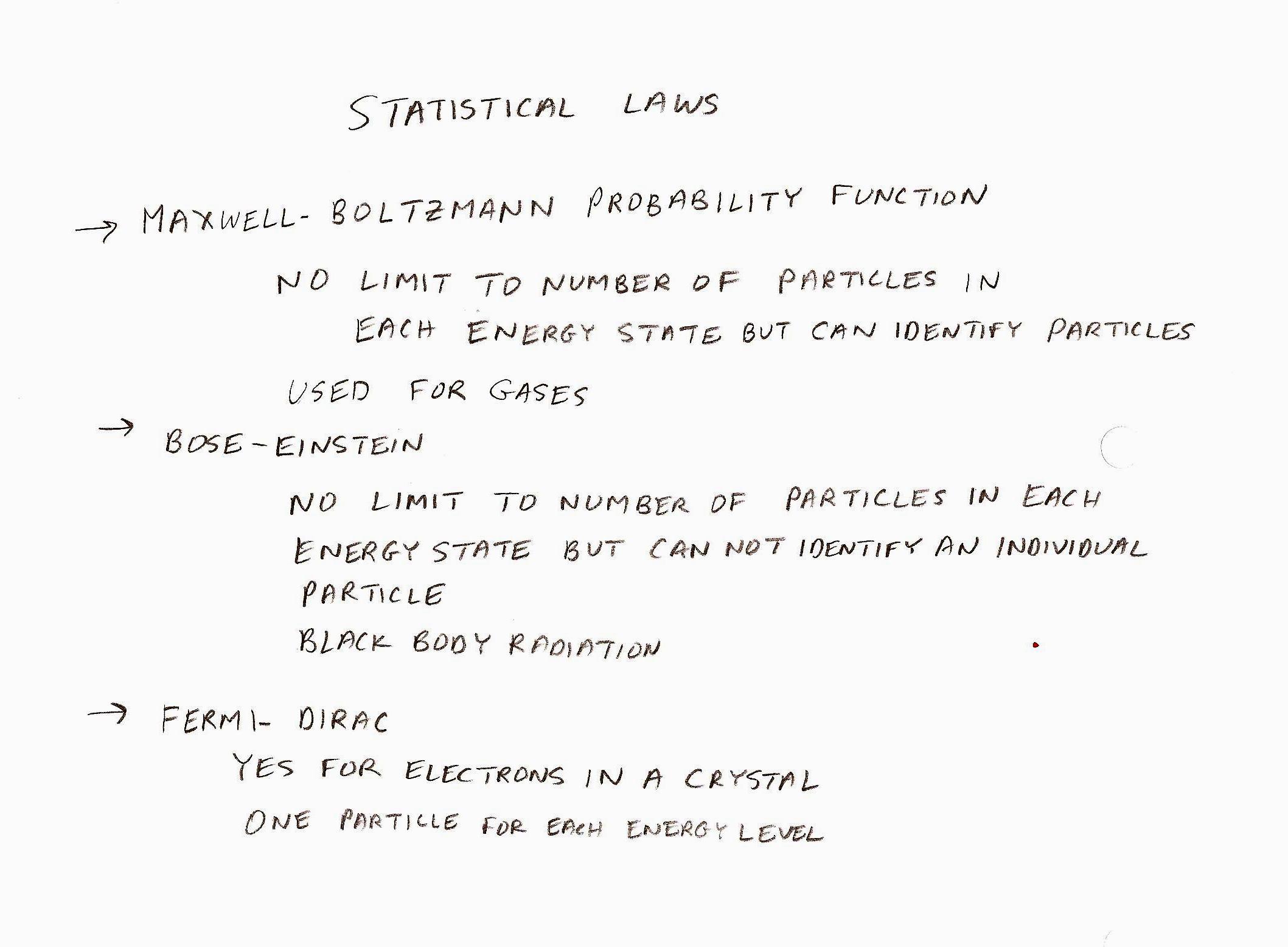 The Fermi-Distribution Function (2)
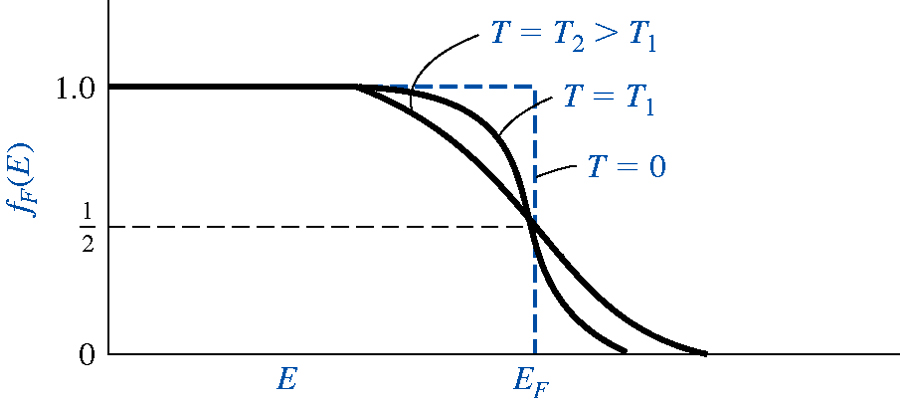 At T > 0 K,
5
The Fermi-Distribution Function (3)
Probability of empty state (hole occupation probability)
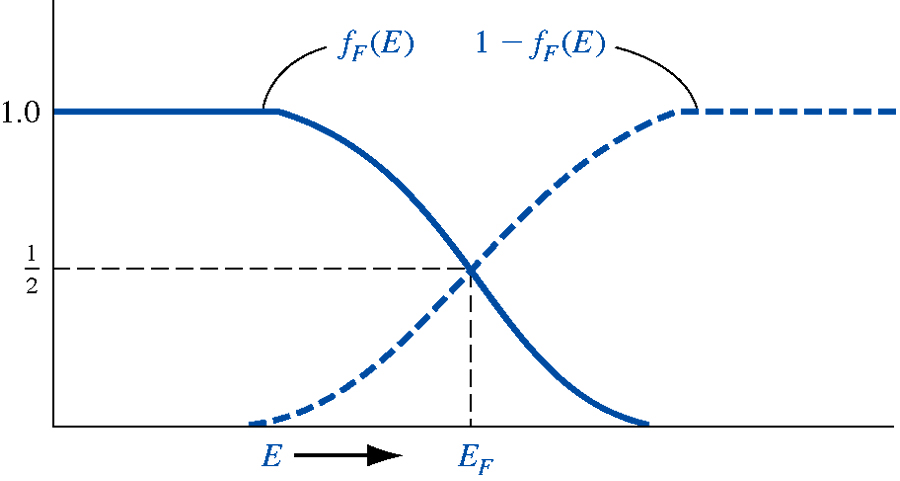 6
Distribution of Electrons and Holes in Equilibrium
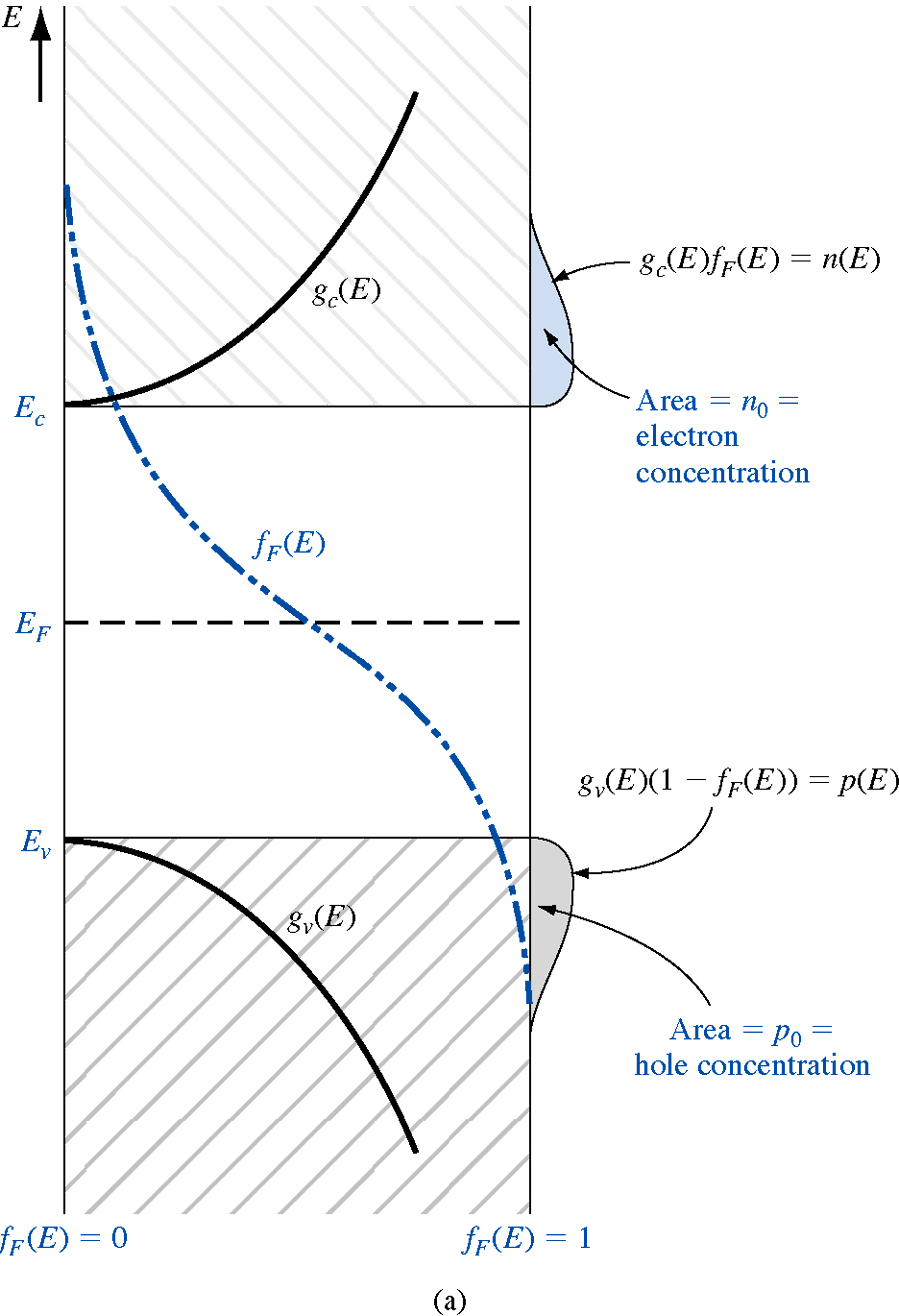 7
7
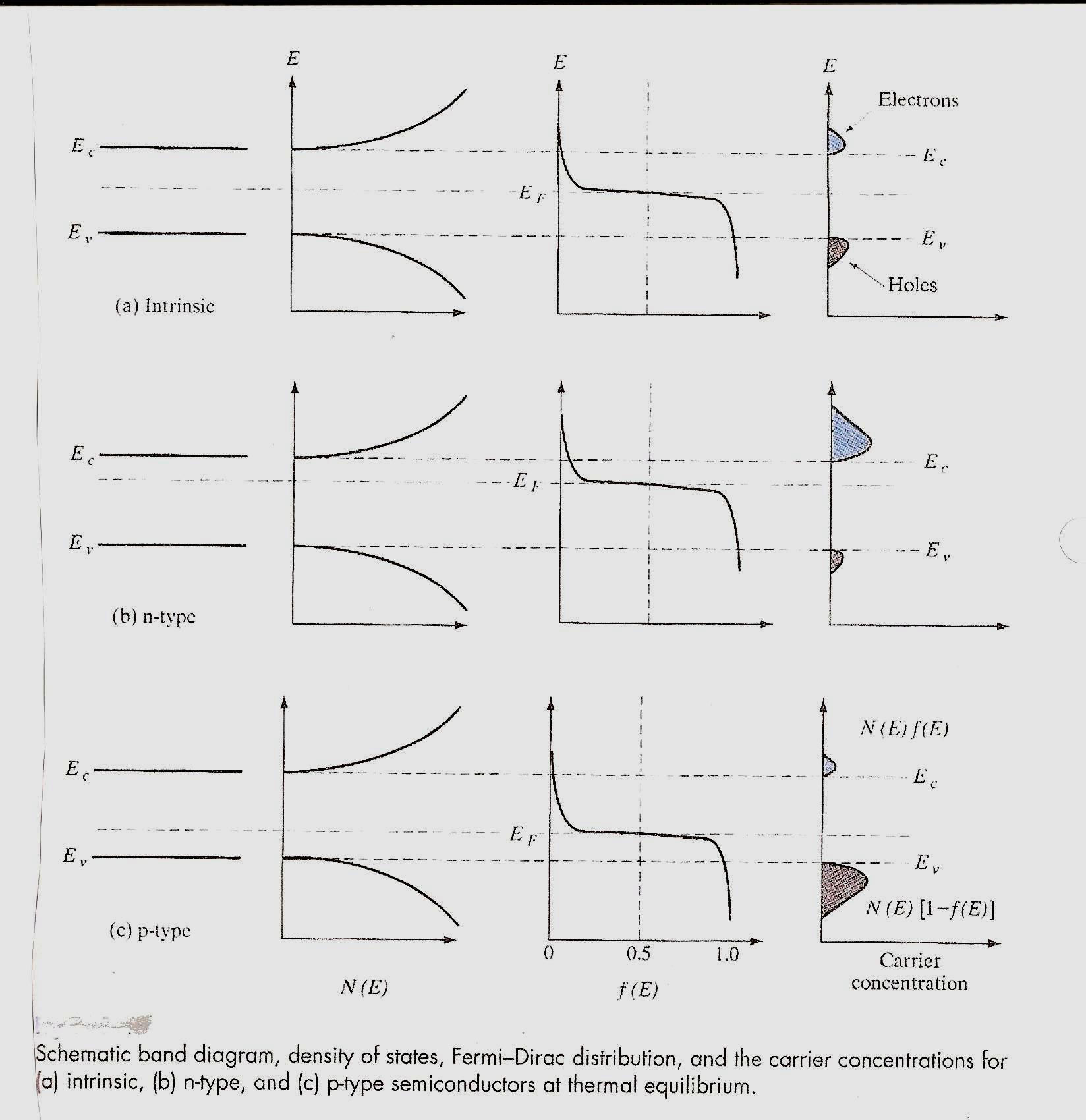 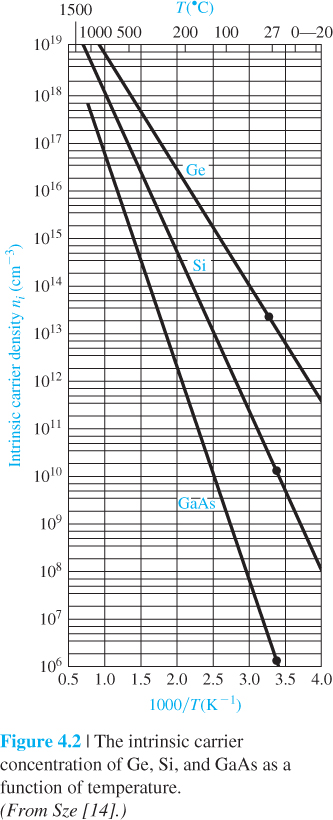 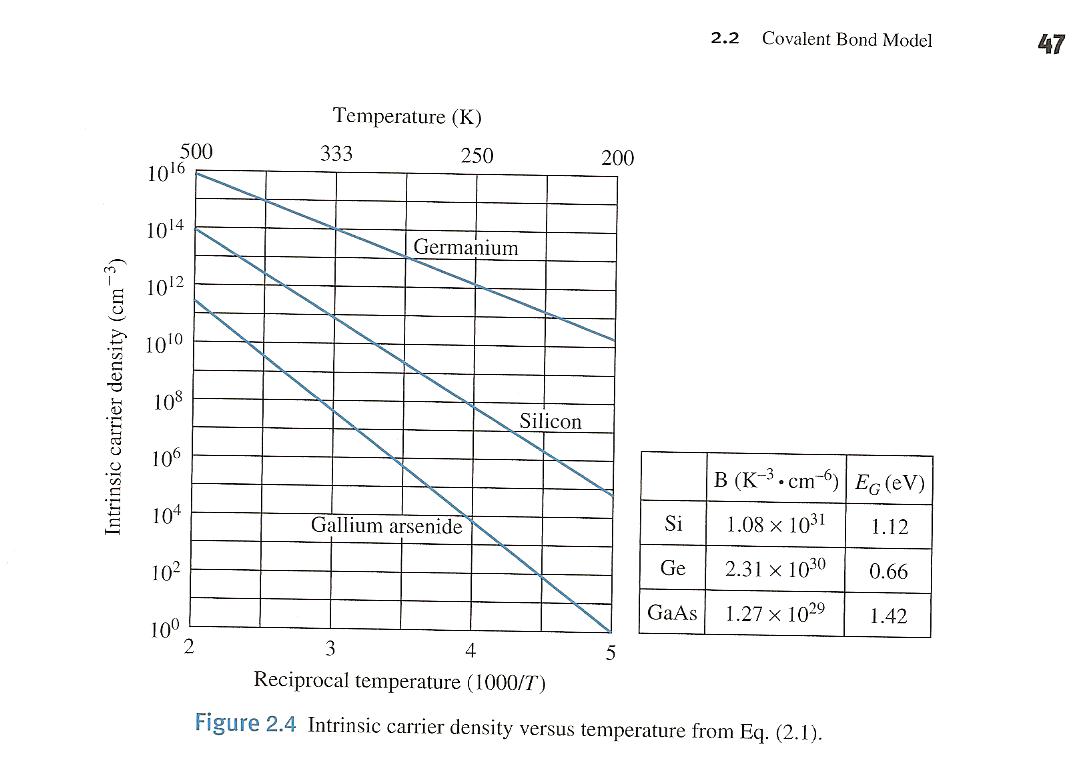 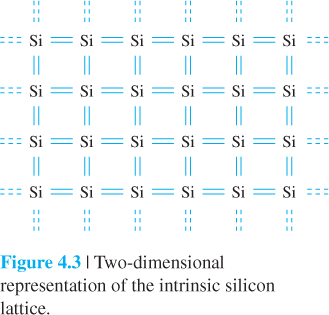 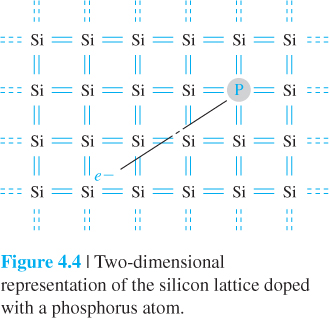 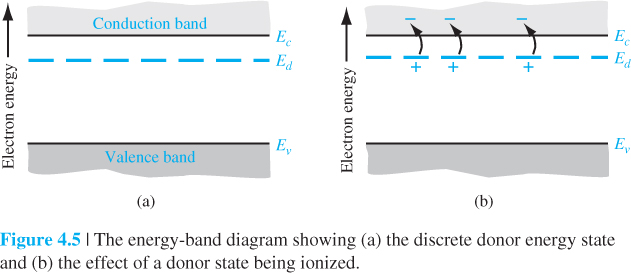 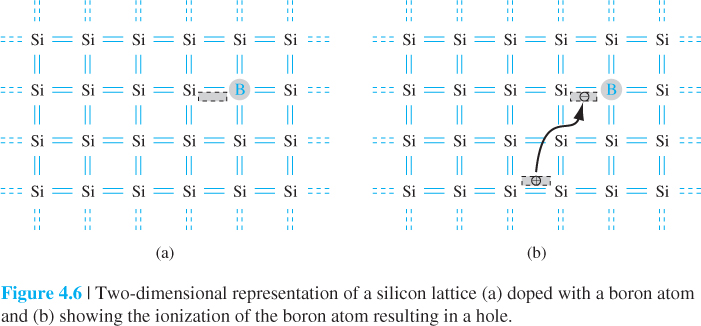 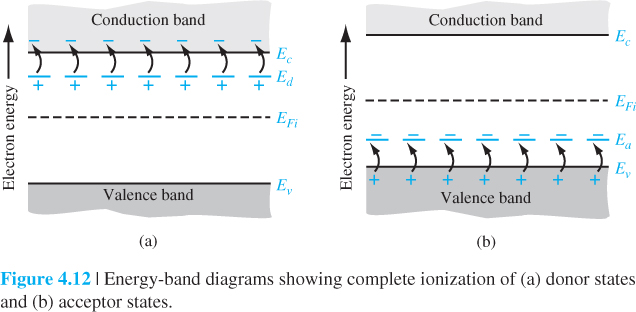 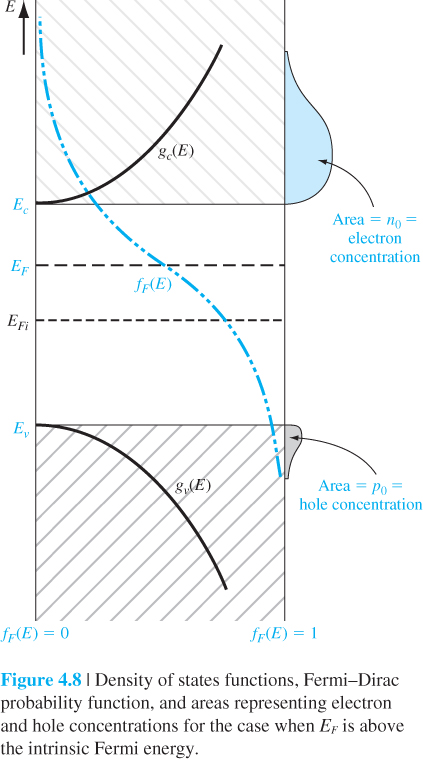 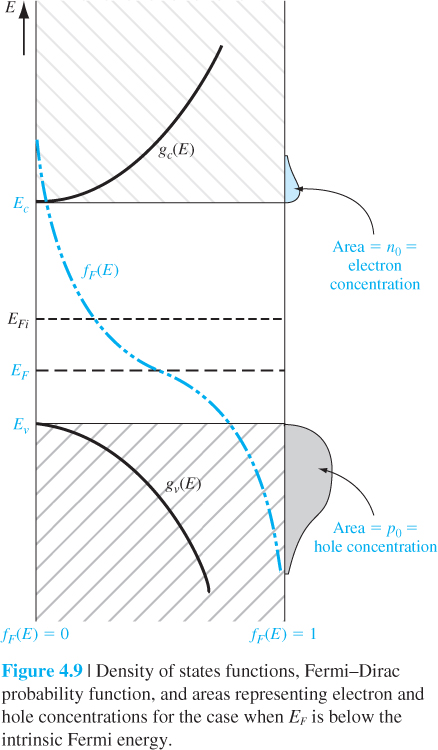 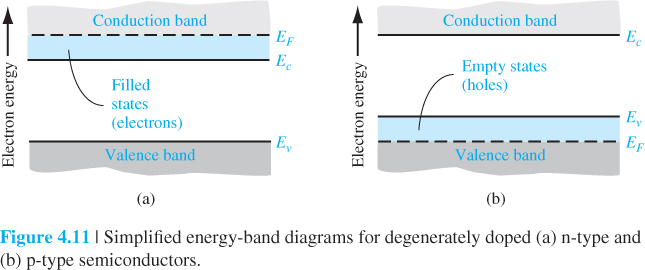 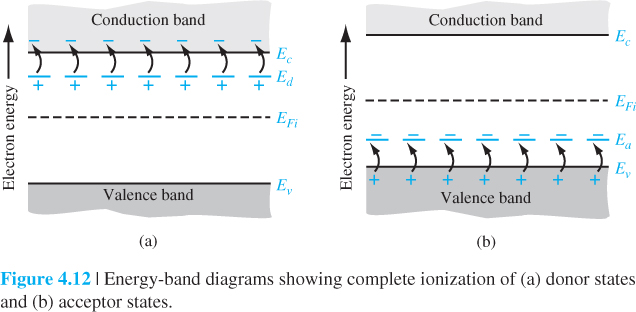 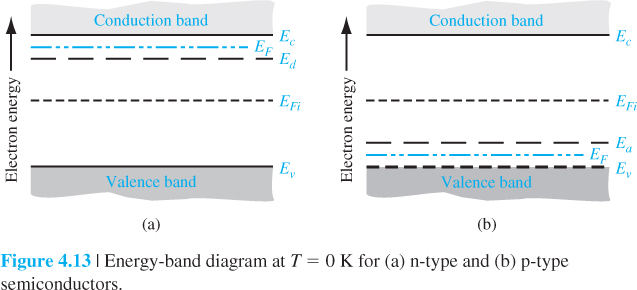 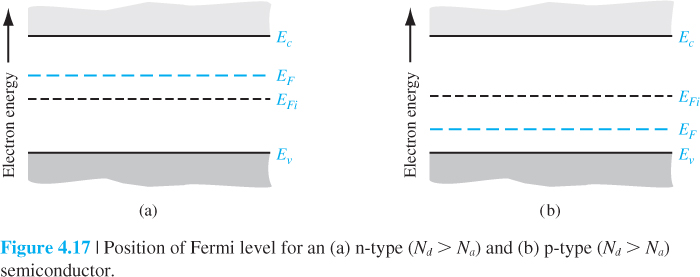 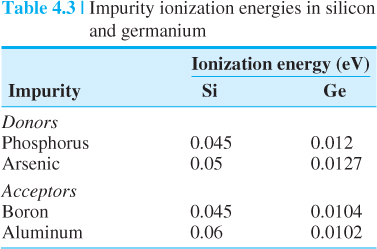 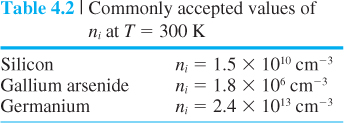 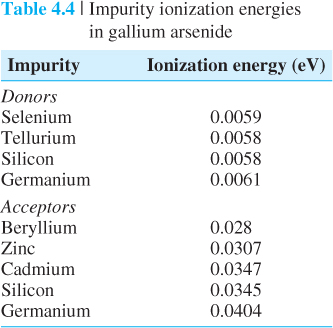 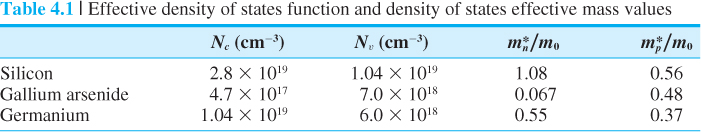 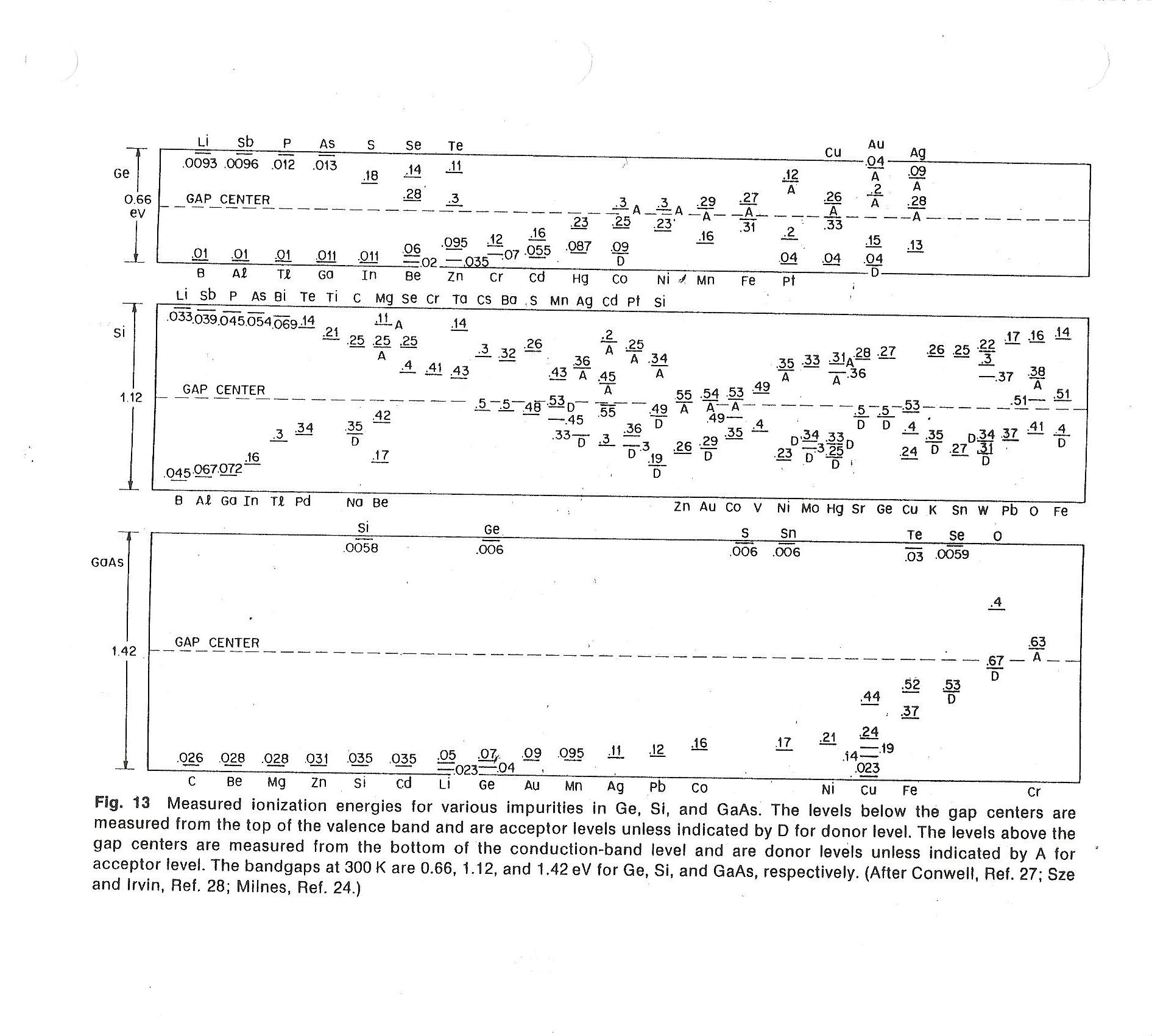